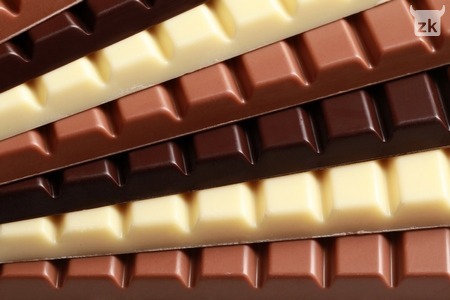 ČOKOLADA
ČOKOLADA
5.a
RADILI:5.A
U DONJIM ANDRIJEVCIMA, 26.2. 2013
ŠTO JE OPĆENITO ČOKOLADA?
*  Čokolada je poslastica             koja se dobiva miješanjem kakaove mase s većom ili     manjom količinom šećera. 
 
*  Proizvodi se od kakaovca.

 *  Najčešće na tržište dolazi 
     u obliku pločica.
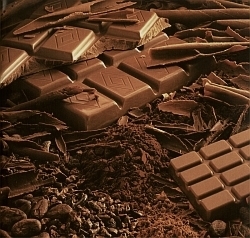 POVIJEST ČOKOLADE
Pretpostavlja se da su Olmeci još prije 2.600 godina kuhali čokoladnu smjesu. 

Visoko razvijena civilizacija Maja poznavala je kakaovac.Njihovi potomci su u travnju  priređivali slavlja u čast boga kakaa Ek Chuaha. 

Sa svojih putovanja po Južnoj Americi Kristofor Kolumbo donio je na španjolski dvor i sjeme kakaovca, ali nije pobudilo nikakvo zanimanje.
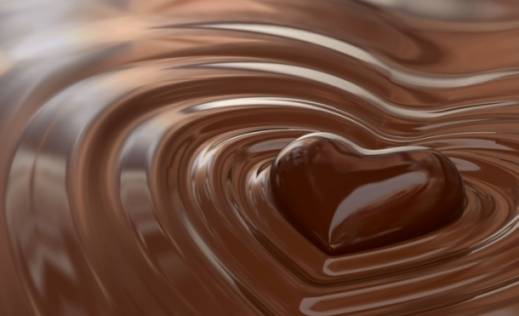 NAJVAŽNIJI SASTOJCI ČOKOLADE
*bjelančevine 10.g  
*masnoće 27.g 
*ugljikohidrati 54.g 
*balastne tvari 9. g
*magnezij 300.mg 
*kalcij 100.mg 
*željezo 3.mg
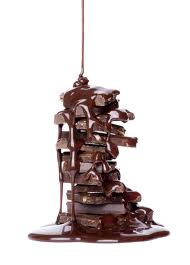 VRSTE ČOKOLADE
VRSTE  ČOKOLADAE
 1. MLIJEČNA    
      ČOKOLADA             
2. GORKA    
     ČOKOLADA
3. BIJELA
     ČOKOLADA
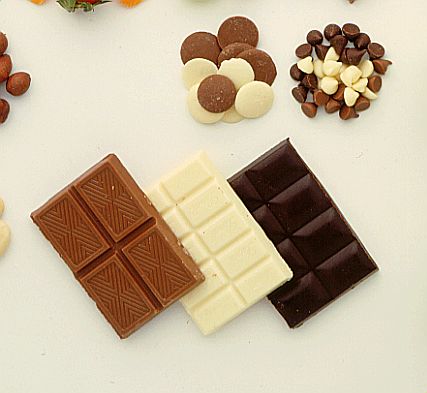 TVORNICE ČOKOLADE U HRVATSKOJ
*Kandit - Kandit je osječka konditorska industrija koja se bavi proizvodnjom čokolade,  bombona i krem proizvoda koju je 2011. preuzela širokobriješka tvrtka Mepas. 
*Zvečevo- Tvrtka Zvečevo osnovana je i započela s radom kao tvornica "Stock cognac Medicinal" 20. listopada 1921. godine.
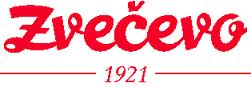 TVORNICE ČOKOLADE U HRVATSKOJ
*KRAŠ-Kraš, prehrambena industrija d.d. je najveća hrvatska tvrtka koja se bavi proizvodnjom konditorskih proizvoda.
NAJPOZNATIJA ČOKOLADA NA SVIJETU
MILKA-Milka je poznata vrsta mliječne čokolade. Vlasnik licence za prozvodnju Milka čokolade je međunarodni koncern Kraft Foods. Prvu  je izmislio švicarski slastičar Philippe Suchard 1901. godine u švicarskom gradu Neuchâtelu.
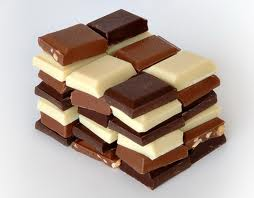 I ZA KRAJ...
...ZANIMLJIVOSTI!
*ČOKOLADA  LIJEČI  DEPRESIJU  I  NAPETOST.
*ČOKOLADA  LIJEČI  KAŠALJ. 
*TRUDNICAMA  NIJE  ZABRANJENO  JESTI ČOKOLADU. 
*ČOKOLADA  IMA  PUNO KOFEINA.
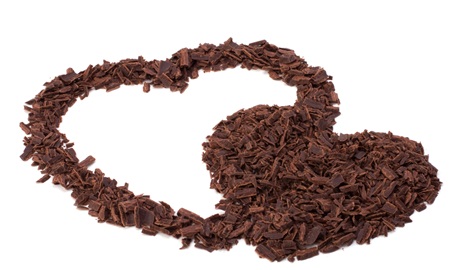 KRAJ!
KRAJ!